Unit 1 Greetings
Lesson 1   Hello!
WWW.PPT818.COM
认识新朋友
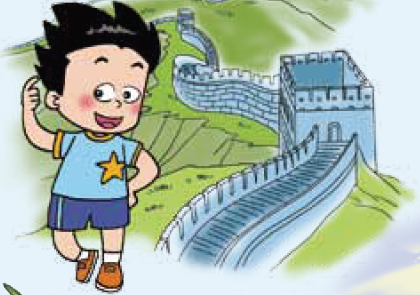 What’s your name?I’m Li Ming.
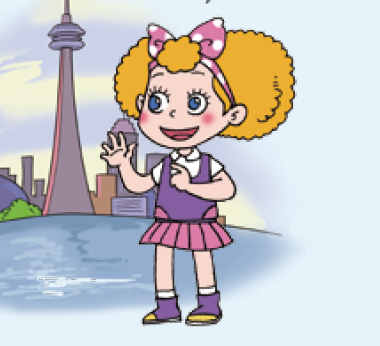 I’m Jenny.
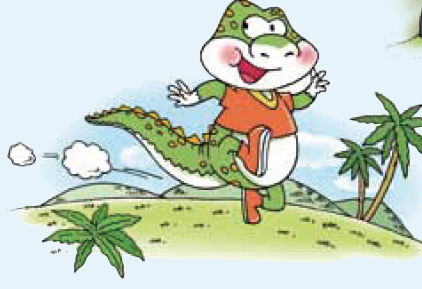 I’m Danny.
practice
ACT
你记住了吗？